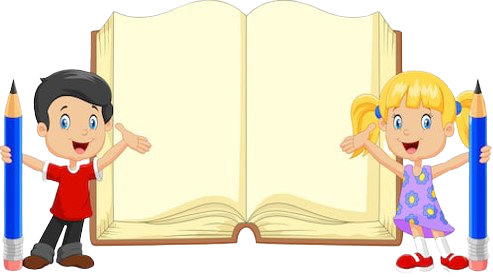 СРПСКИ ЈЕЗИК

ПИСАЊЕ РИЈЕЧЦЕ „НЕ“ 
УЗ ИМЕНИЦЕ, 
ПРИДЈЕВЕ И ГЛАГОЛЕ
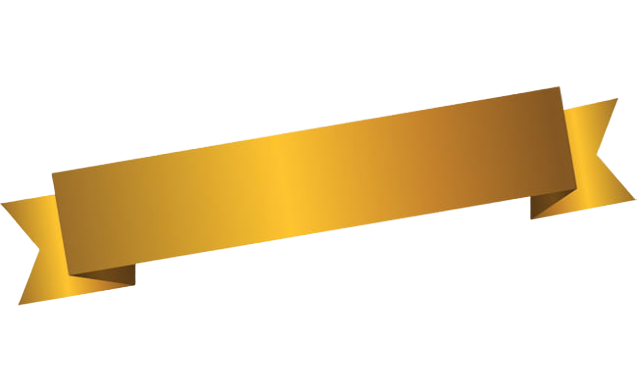 Писање ријечце „НЕ“ уз именице
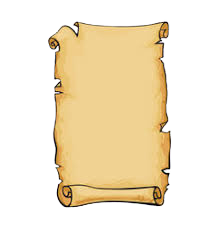 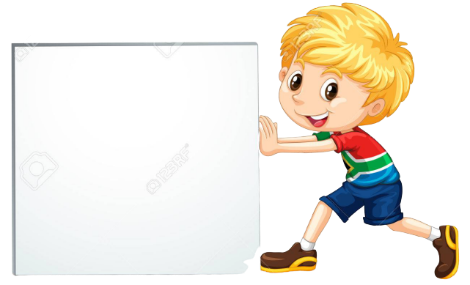 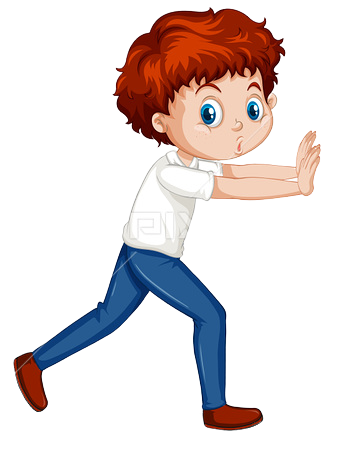 НЕРАДНИК
Ријечца „НЕ“ 
се пише 
спојено 
са именицама.
НЕПРИЈАТЕЉ

НЕМИР

НЕДОЛАЗАК

НЕПОГОДА
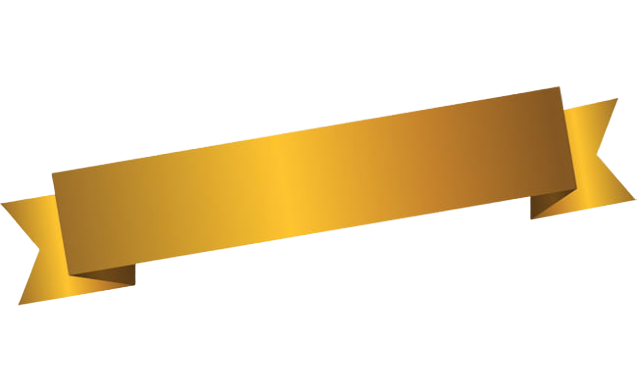 Писање ријечце „НЕ“ уз придјеве
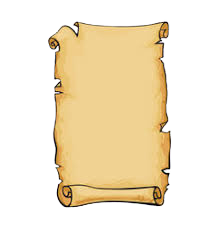 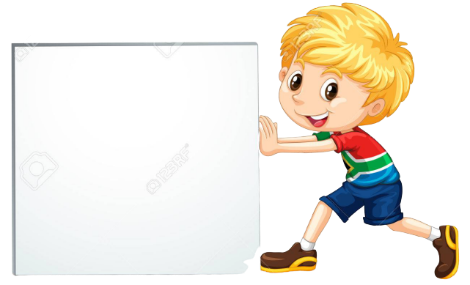 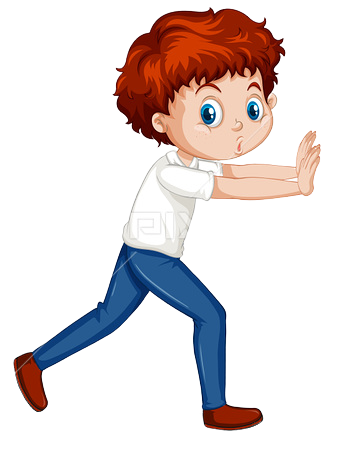 НЕОДГОВОРАН
Ријечца „НЕ“ 
се пише 
спојено 
са придјевима.
НЕСТАШАН

НЕОБРАЗОВАН

НЕДОВОЉАН

НЕМИРАН
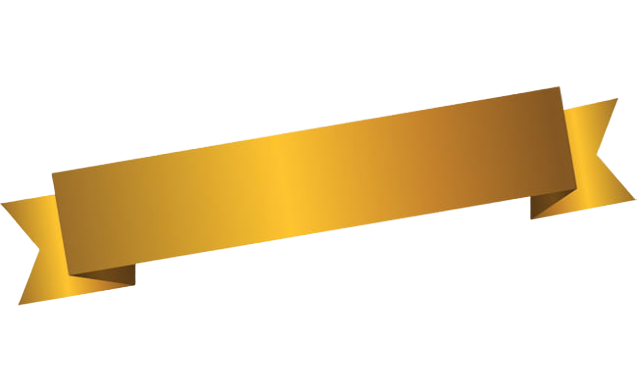 Писање ријечце „НЕ“ уз глаголе
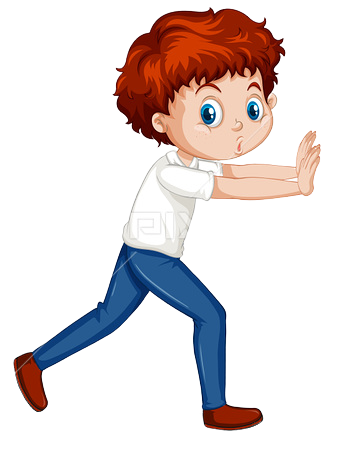 НЕ 				  МИСЛИ
НЕ 				  СПАВА
НЕ 				  ЈЕДЕШ
НЕ 				  УЧИ
НЕ 				ЖЕЛИМО
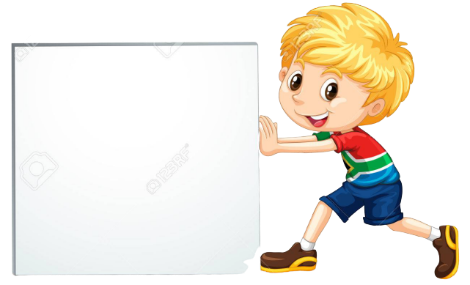 НЕЋУ
НЕМАМ
НИСАМ
НЕМОЈ
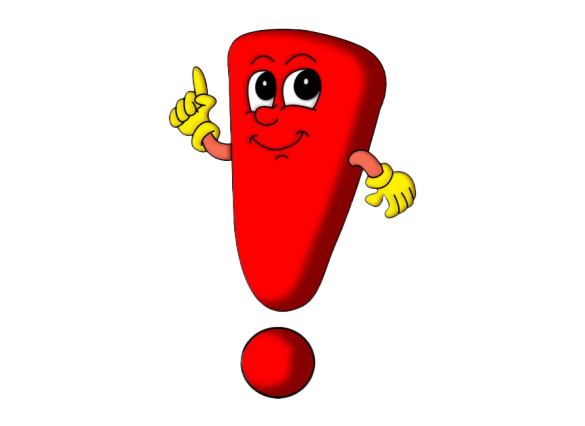 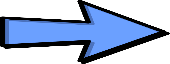 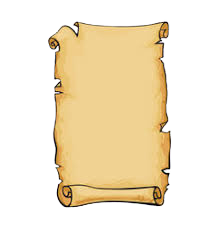 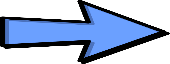 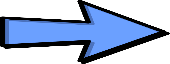 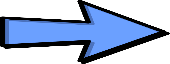 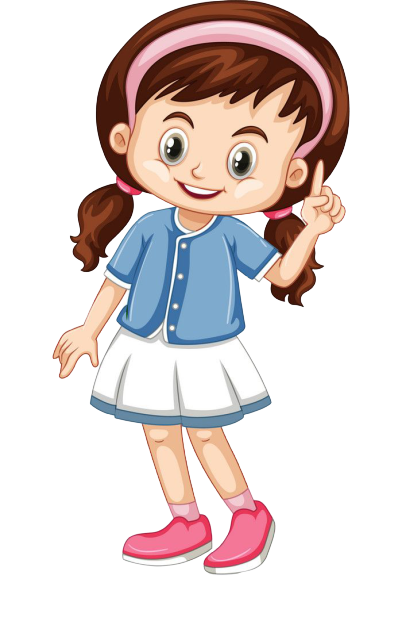 Ријечца „НЕ“ се пише 
одвојено од глагола 
уз који стоји.
Прецртај неправилно написане ријечи, а затим их напиши правилно!
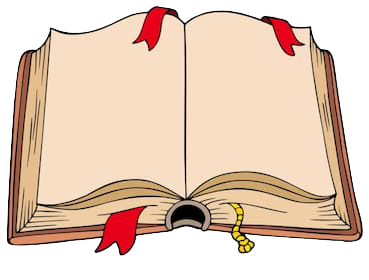 __________
не сигуран
не мислим
НЕСИГУРАН
НЕ БИ
НЕЗНАЊЕ
недолазак
невидљив
______
неповјерење
неби
________
не дам
не знање
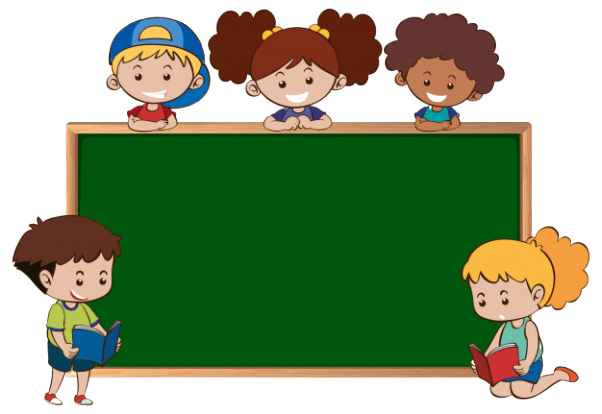 Подвуци правилно написне реченице!

Василије и Георгије данас не ће доћи у парк.
Василије и Георгије данас неће доћи у парк. 

Јуче нисам видио Немању.
Јуче ни сам видио Немању.

Ана не ма плави бицикл, већ црвени.
Ана нема плави бицикл, већ црвени.
________________________________________
_________________________
__________________________________
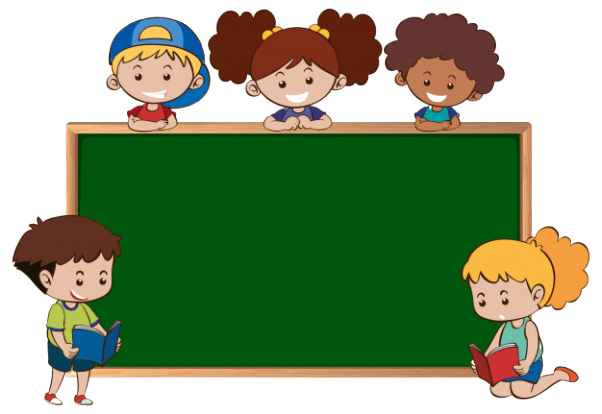 Исправи грешке у датом тексту.

Нина је заиста не одговорна. Ни је урадила домаћи задатак, а кад је требало да дефинише неке појмове, показала је велико не знање. Добила је оцјену недовољан па је била    несрећна и не задовољна.
неодговорна	       није	
       незнање	  незадовољна
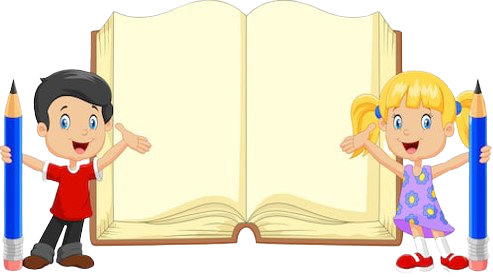 ЗАДАТАК ЗА САМОСТАЛАН РАД

Написати три реченице 
у којима ћете правилно 
употријебити ријечцу „НЕ“.